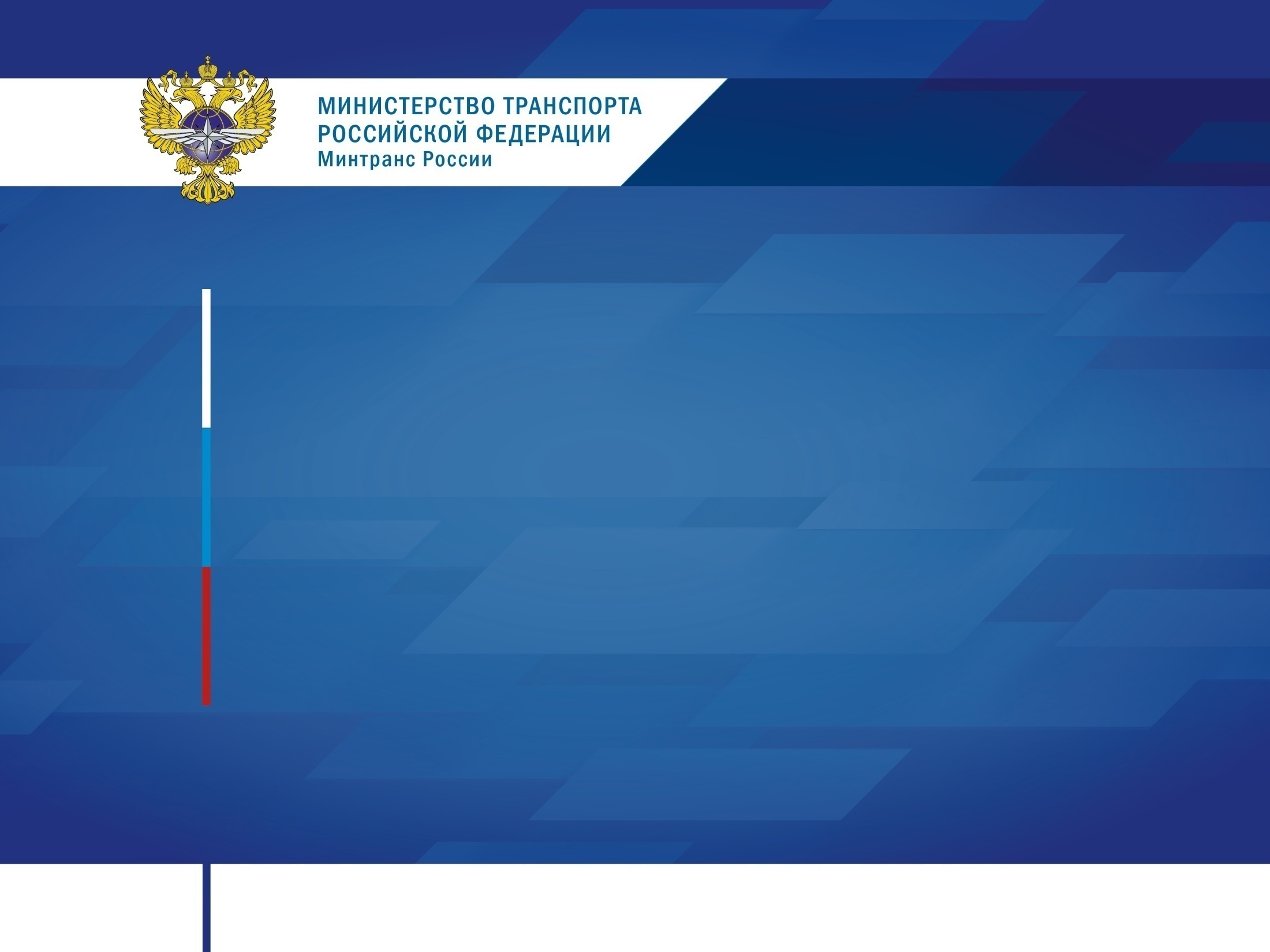 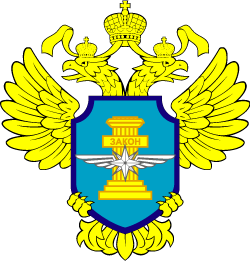 Федеральная служба 
по надзору в сфере транспорта
Результаты 
правоприменительной практики и контроля 
соблюдения обязательных требований в сфере перевозок пассажиров и иных лиц автобусами 
в 2023 году
21 декабря 2023 год
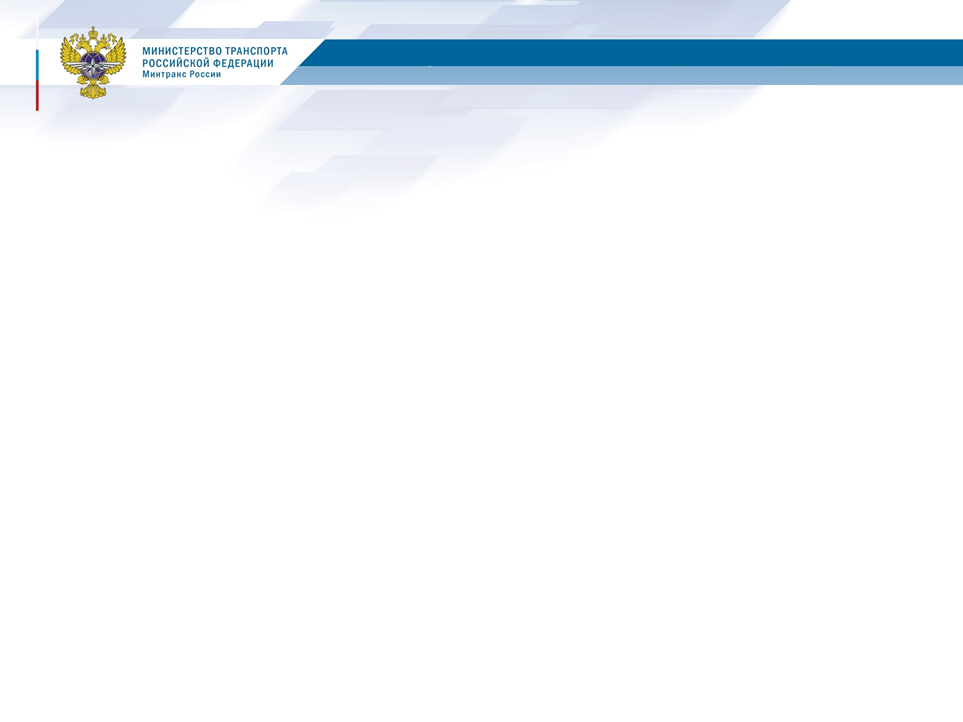 Федеральная служба по надзору в сфере транспорта
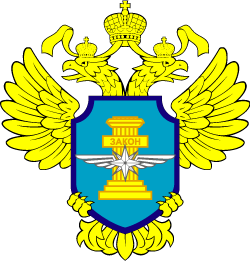 Общее количество поднадзорных субъектов 3054
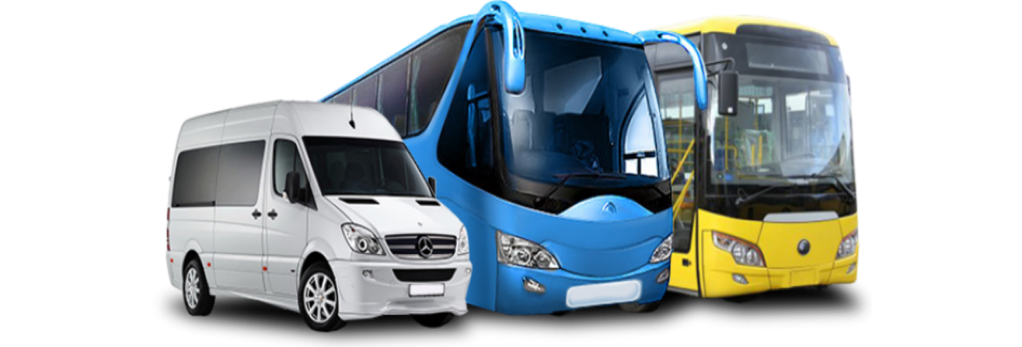 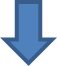 Грузовые перевозки

1980
Лицензиаты

1074
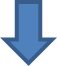 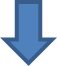 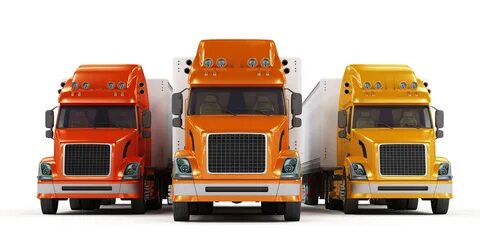 коммерческие перевозки 
681
для собственных нужд 
393
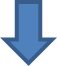 в том числе осуществляющие перевозки школьников и детей
239
5
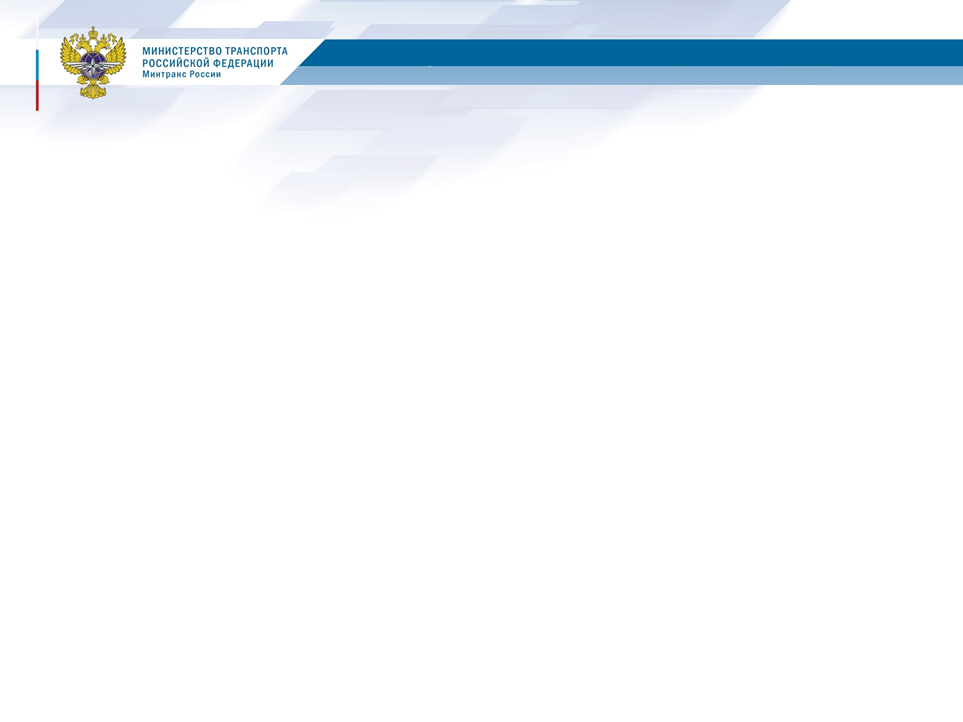 Федеральная служба по надзору в сфере транспорта
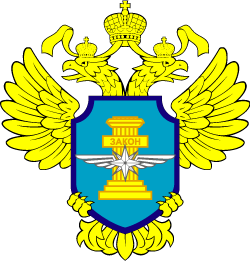 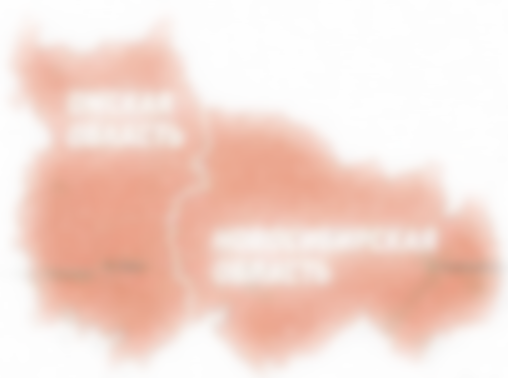 Основные направления 
контрольной (надзорной) и 
профилактической деятельности 
на территории Новосибирской области
в сфере пассажирского транспорта
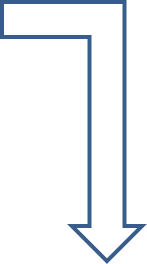 профилактика и предупреждение аварийности при осуществлении деятельности по перевозкам пассажиров и иных лиц автобусами
пресечение нелегальных перевозок пассажиров и иных лиц автобусами
проведение профилактических мероприятий информационного и предупредительного характера
6
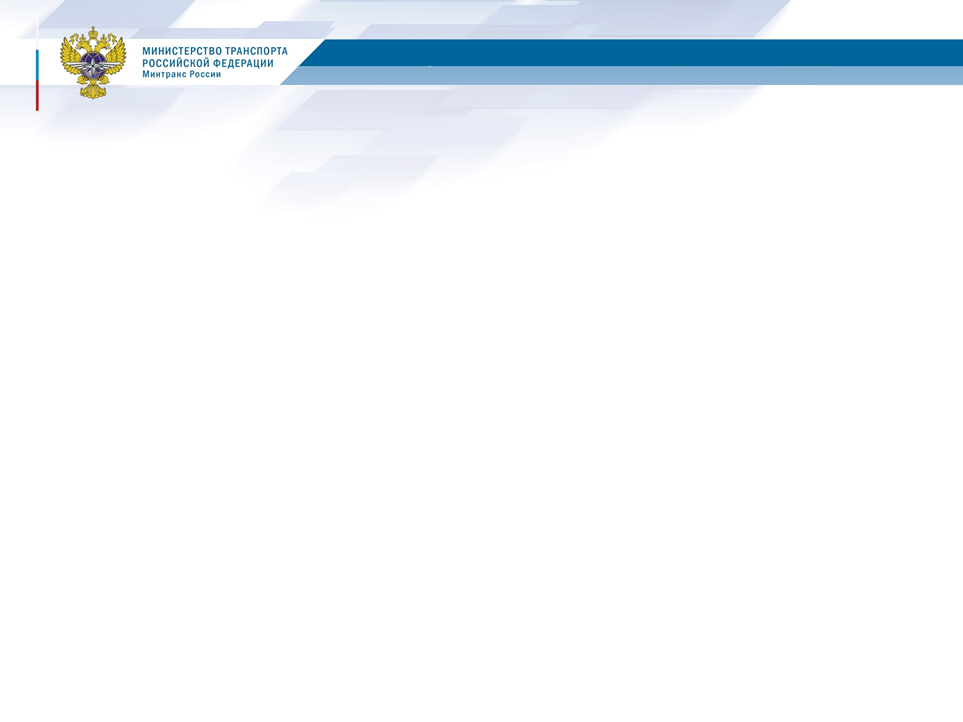 Федеральная служба по надзору в сфере транспорта
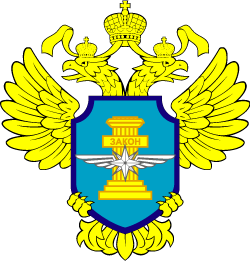 Профилактические мероприятия в 2023 году
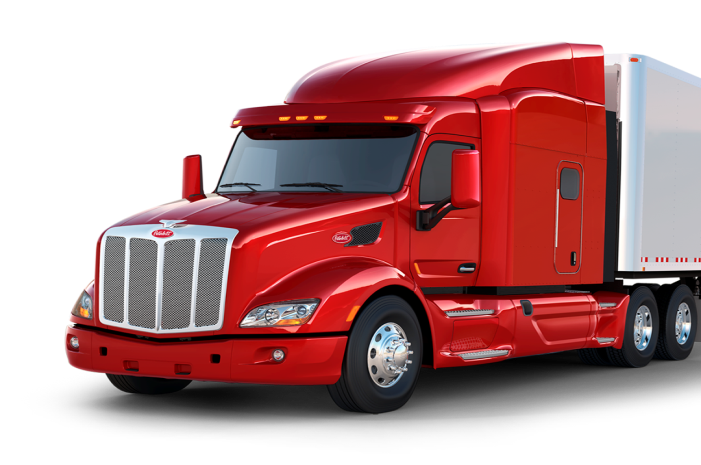 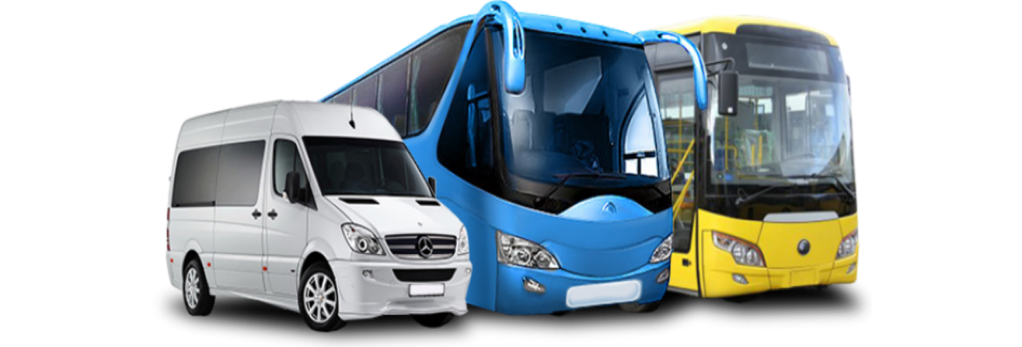 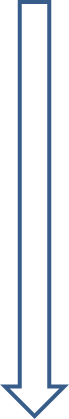 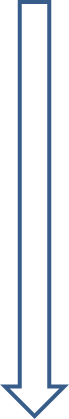 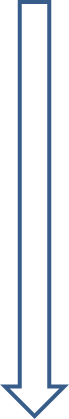 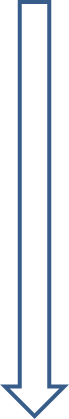 Предостережения
2247
Информирование в СМИ
459
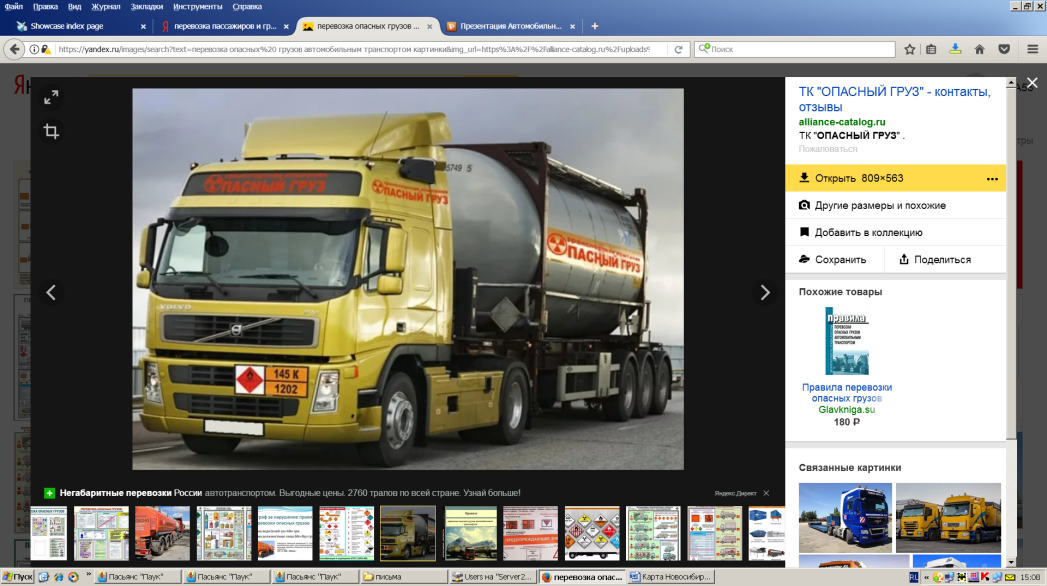 Консультирование
7947
Профилактические визиты
    208
2
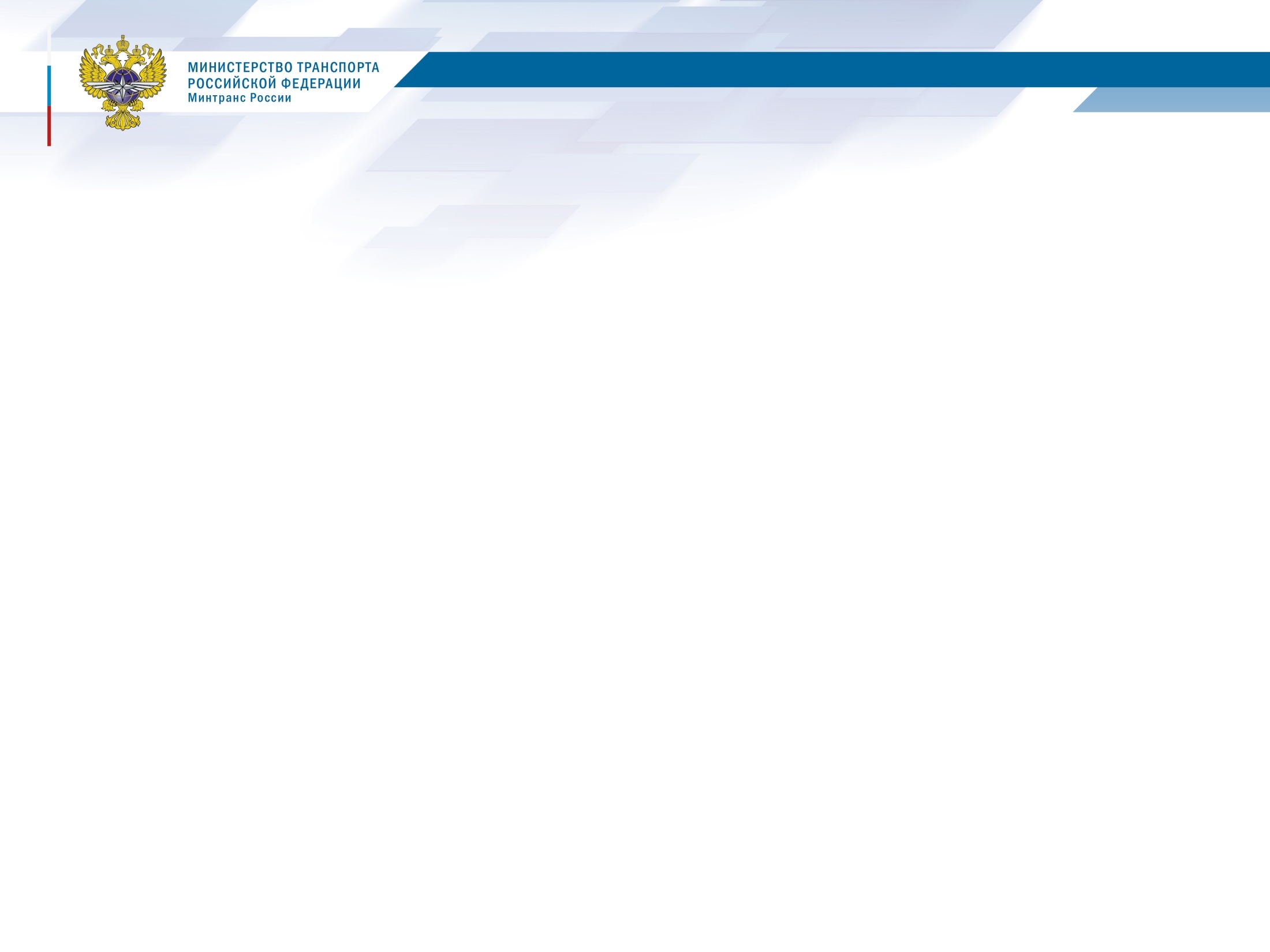 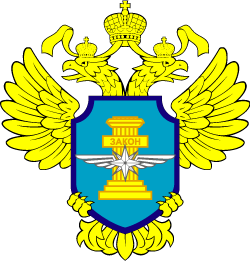 Федеральная служба по надзору в сфере транспорта
Контрольные (надзорные) мероприятия субъектов 
транспортного комплекса и осмотры транспортных средств в рамках постоянного рейда
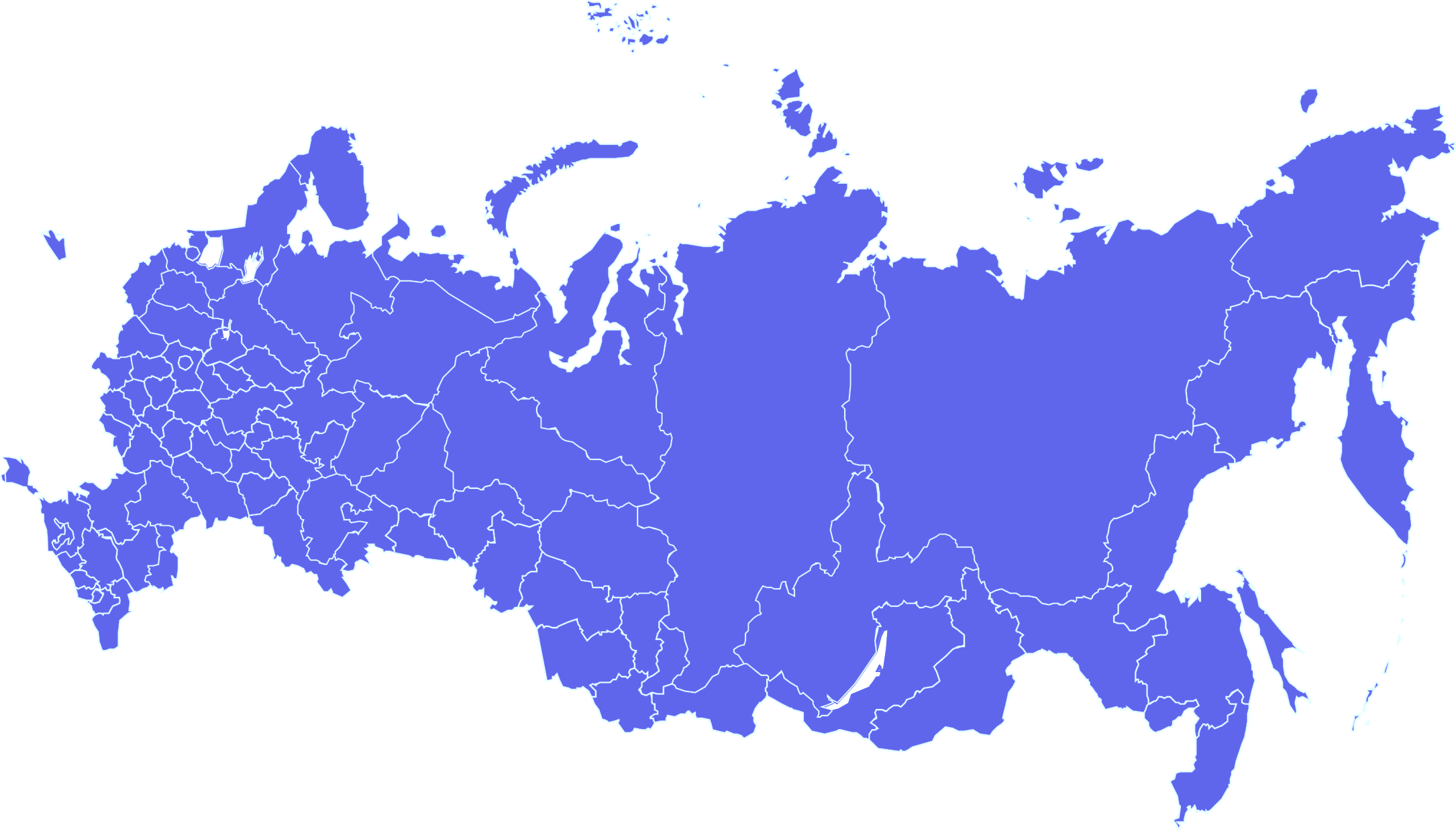 контрольные (надзорные) мероприятия и постоянный рейд
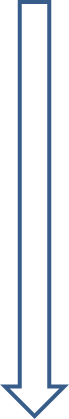 Контрольные (надзорные) мероприятия
Выявлено 955 нарушений
Вынесено 450 постановлений
Внеплановые проверки и инспекционные визиты 
6
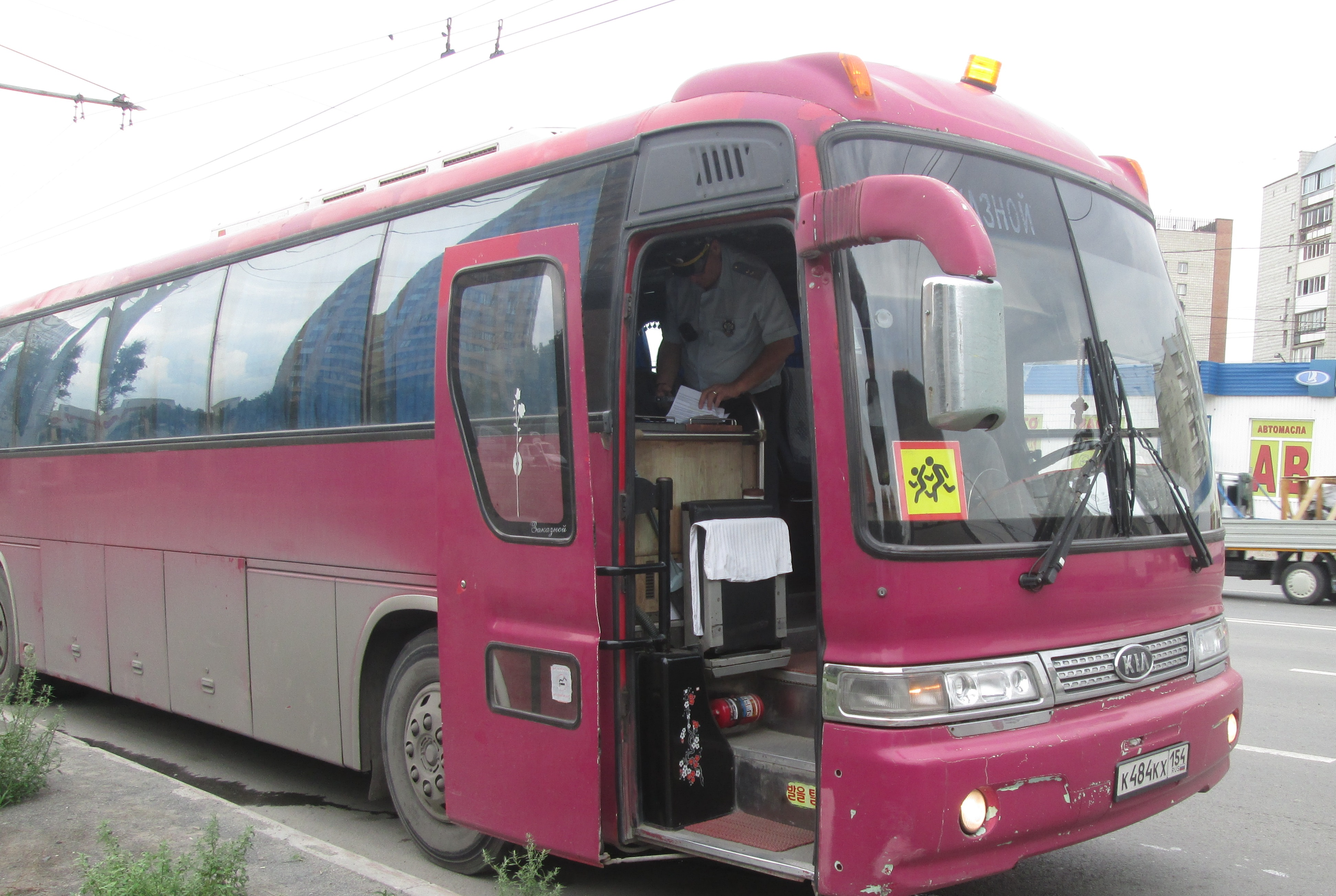 Осмотры пассажирских ТС в режиме постоянного рейда - 1085
Участие в прокурорских проверках в качестве специалистов
19
5
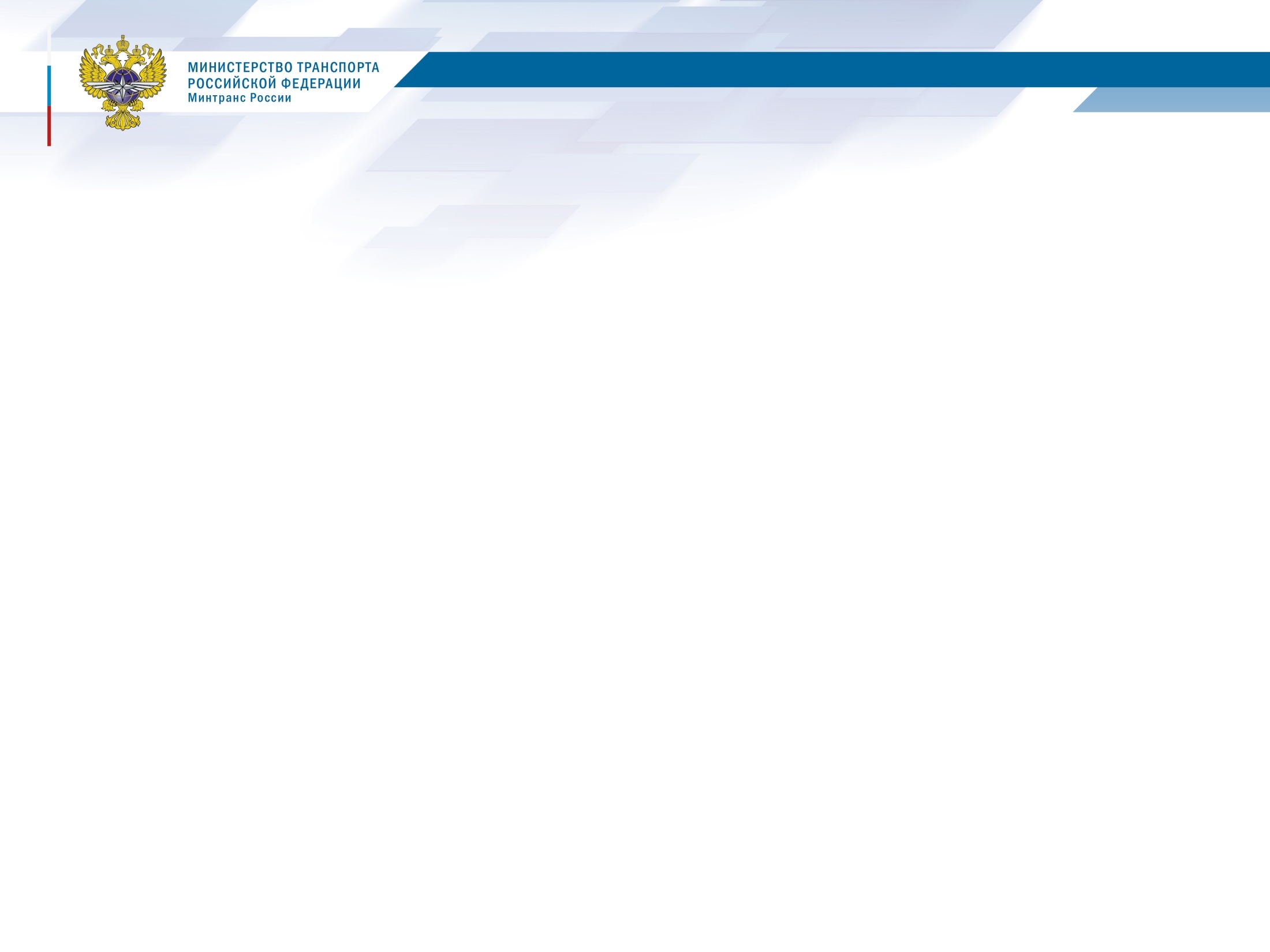 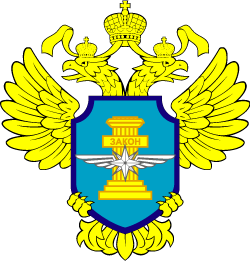 Федеральная служба по надзору в сфере транспорта
Основные нарушения, выявляемые при проведении осмотров транспортных средств
- нарушения в оформлении путевых листов;
- нарушения правил эксплуатации либо отсутствие тахографов;
- выпуск на линию транспортных средств с неисправностями, при которых запрещена эксплуатация; 
- нарушение требований в оснащении транспортных средств информацией, предусмотренной п.24 Правил перевозок пассажиров;
- отсутствие договора обязательного страхования ответственности перевозчика.
6
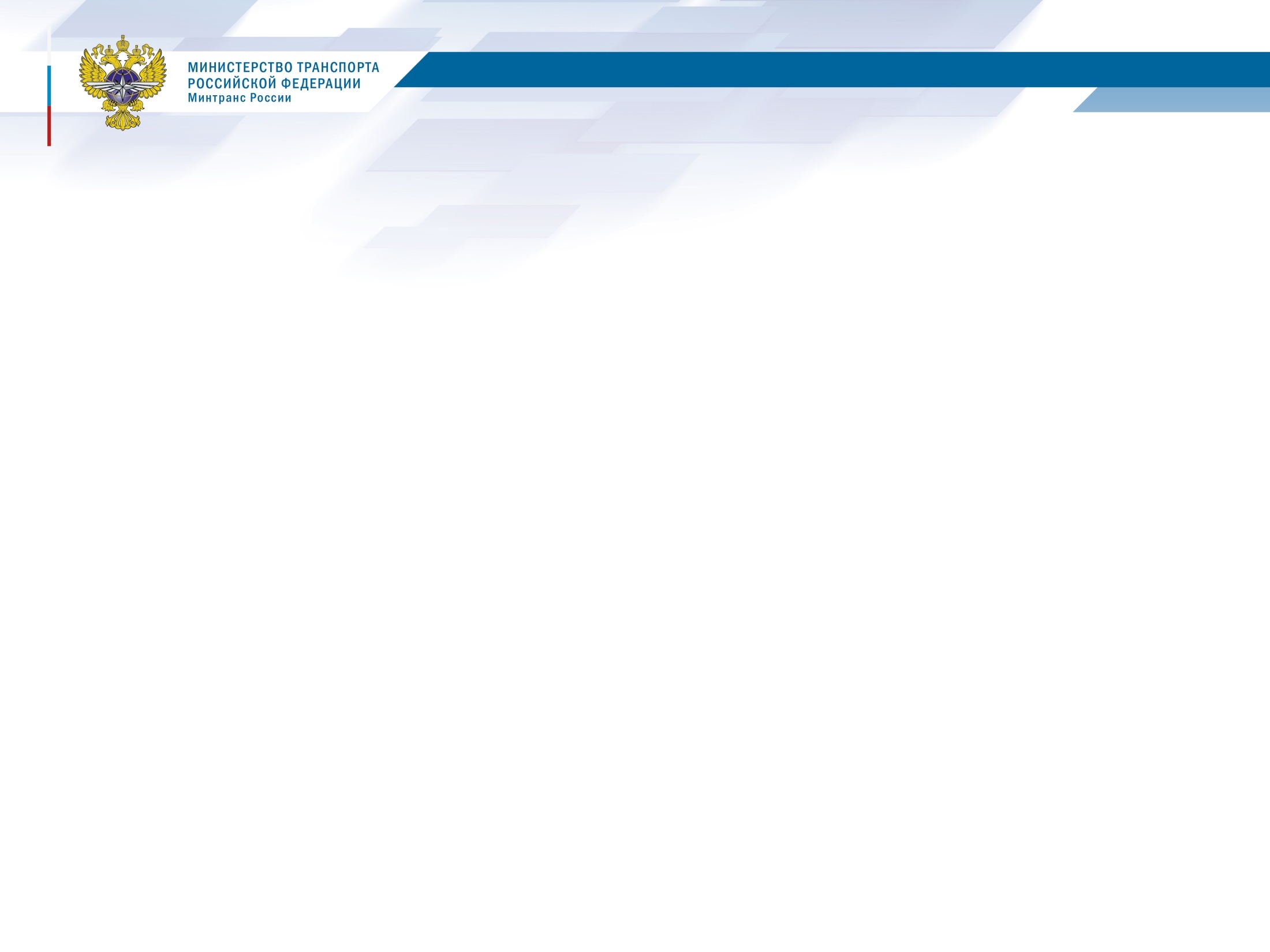 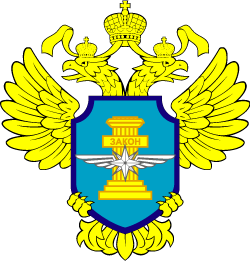 Федеральная служба по надзору в сфере транспорта
Взаимодействие с ГИБДД Минтранс НСО и УФНС по НСО
В ходе совместных с ГИБДД осмотров транспортных средств, привлекаемых к перевозкам детей, было выявлено 57 нарушений лицензионных и обязательных требований законодательства Российской Федерации в 32 автобусах.
Вынесено 24 постановления 
на общую сумму 159 тыс. руб.
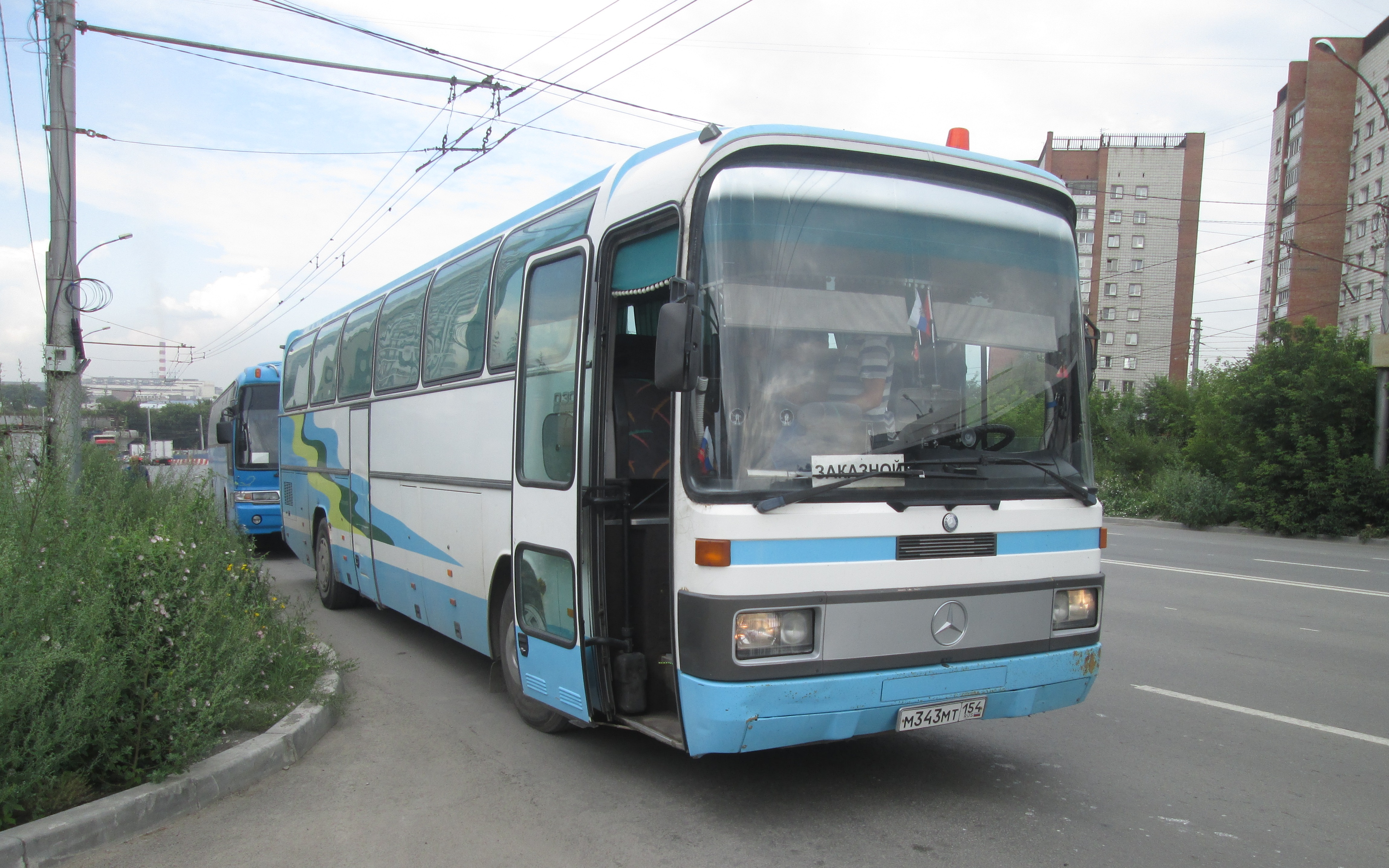 Совместными усилиями с УГИБДД по НСО, Минтранс НСО и УФНС по НСО пресечены нелегальные перевозки пассажиров с ОП «Речной Вокзал» в Республику Казахстан
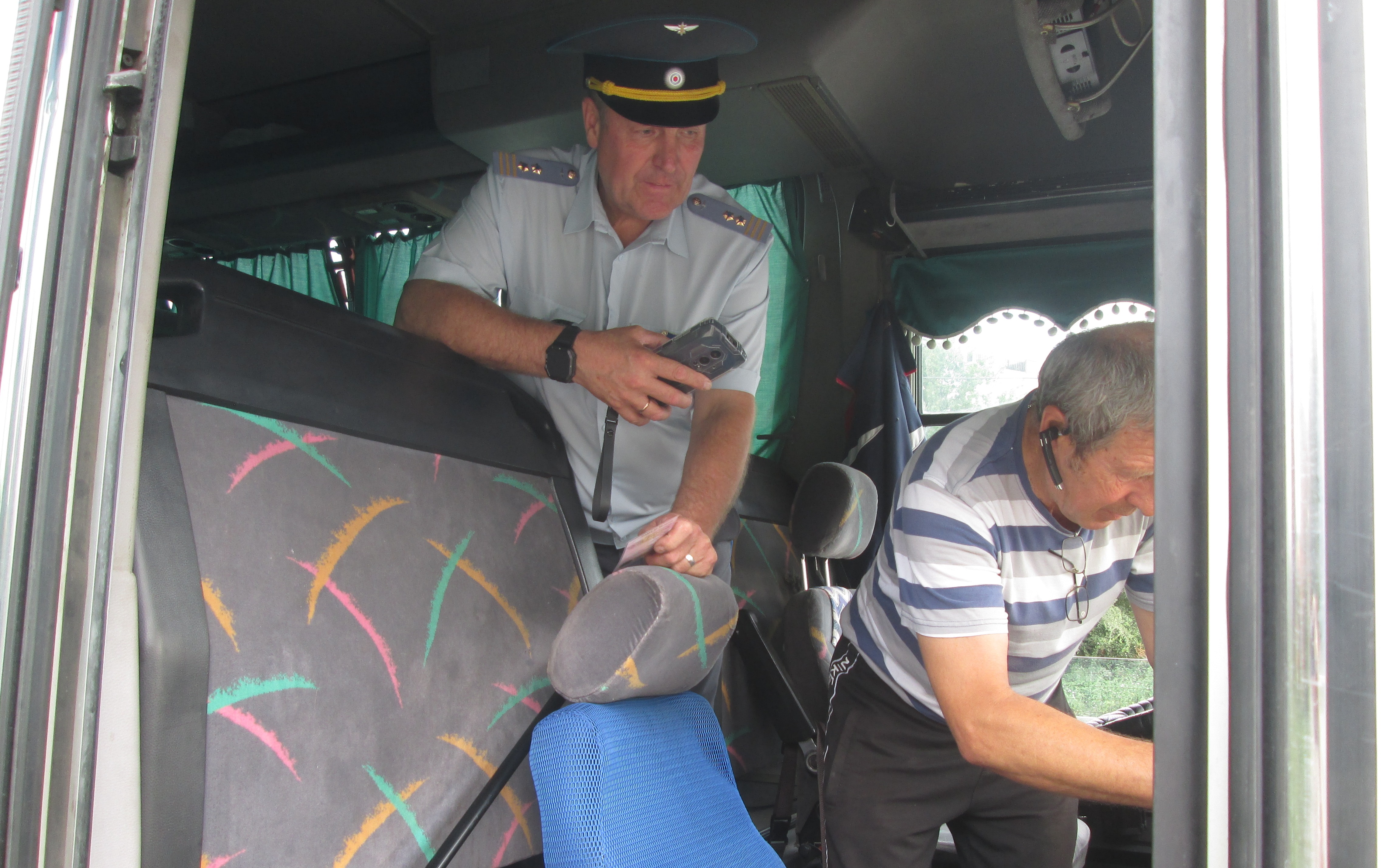 7
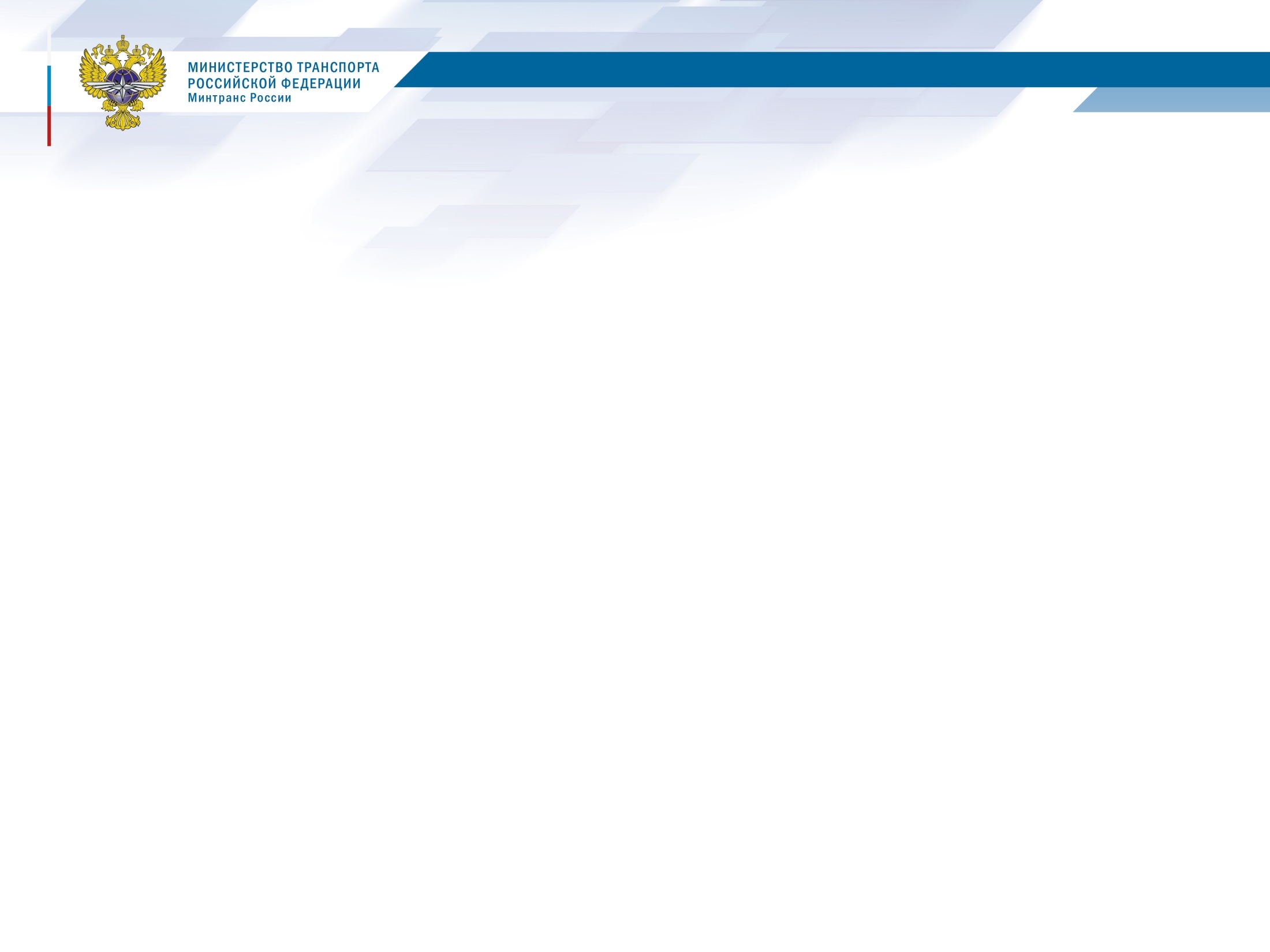 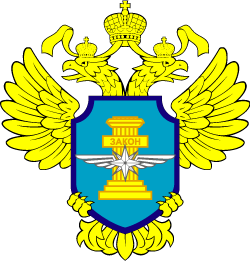 Федеральная служба по надзору в сфере транспорта
Аварийность на лицензируемом транспорте
По вине лицензиатов за 11 месяцев 2023 года на территории НСО произошло 32 ДТП, в которых 3 человека погибли и 51 получил ранения. 

В сравнении с аналогичным периодом прошлого года незначительно снизились показатели аварийности по кол-ву ДТП и по раненым, однако выросло число погибших с 1 до 3.
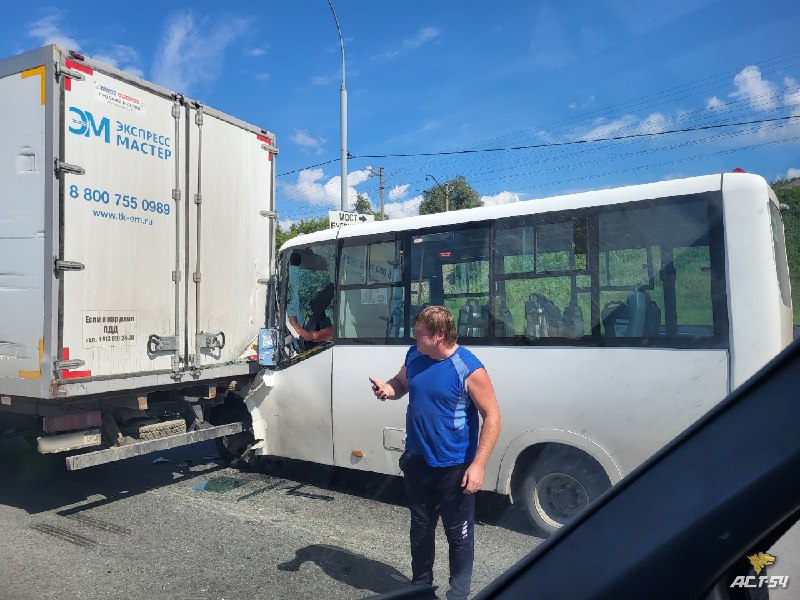 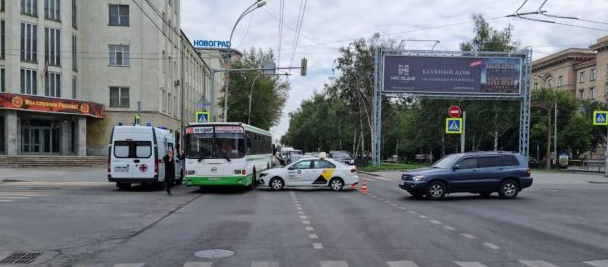 8
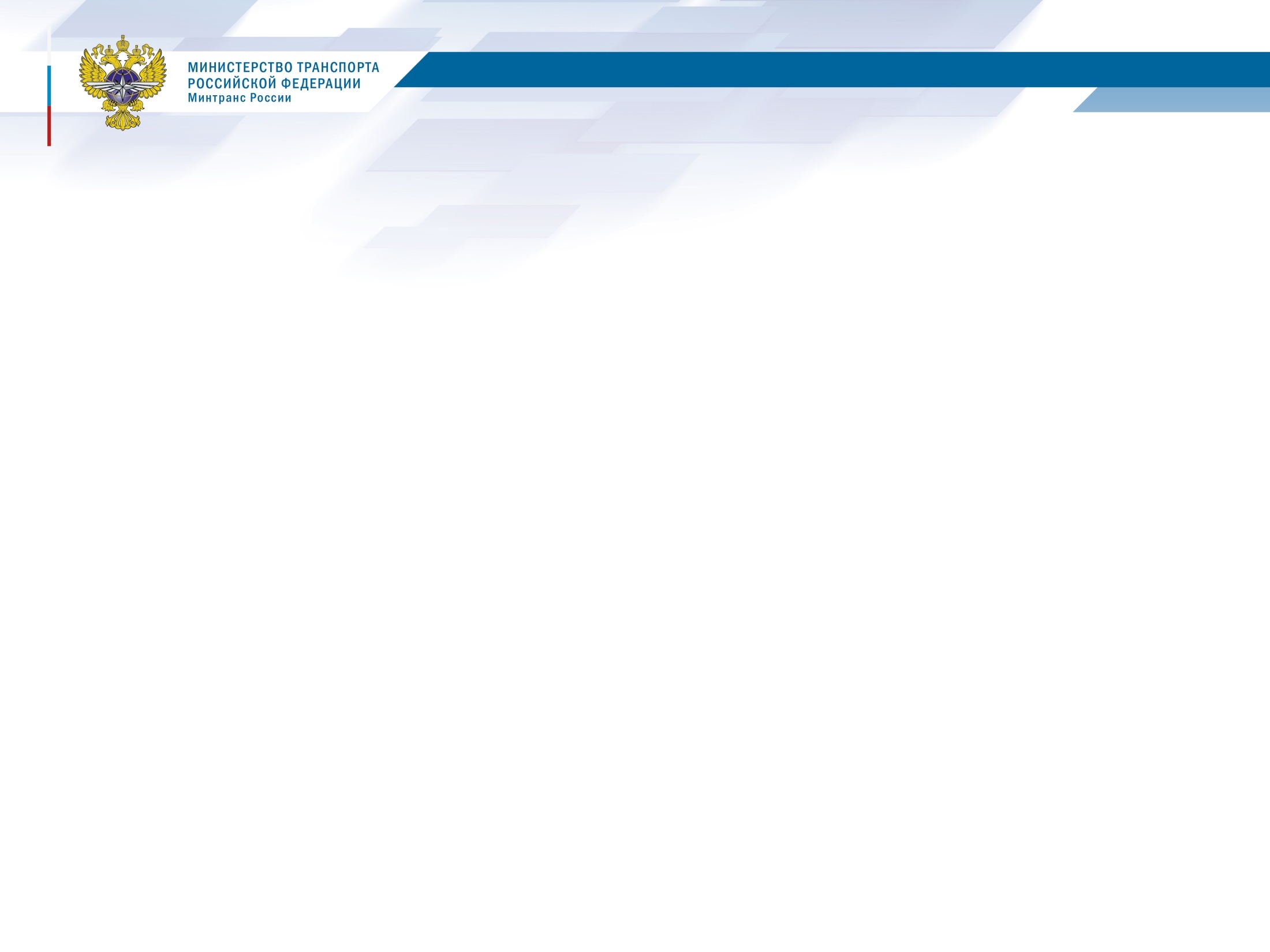 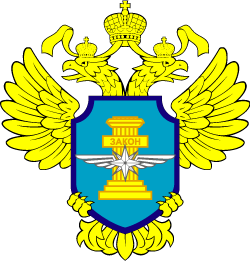 Федеральная служба по надзору в сфере транспорта
Статистика по видам ДТП
- столкновение – 13;
- падение пассажира – 7;
- наезд на пешехода – 7;
- опрокидывание – 2;
- наезд на стоящее транспортное средство – 2;
- наезд на препятствие – 2;
- наезд на велосипедиста – 1.
9
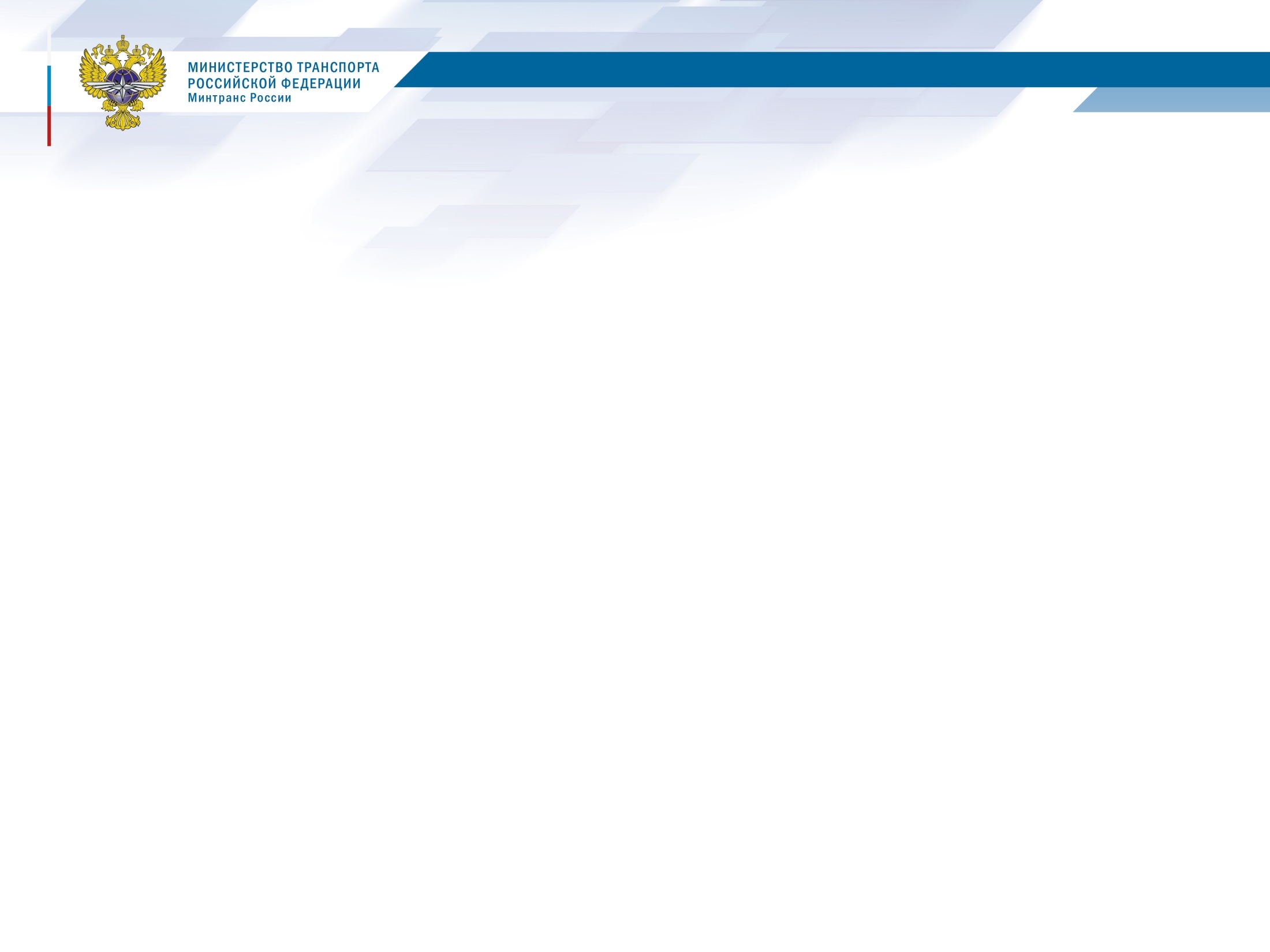 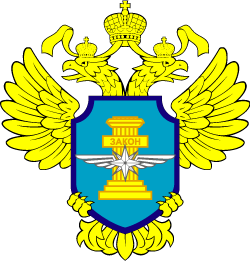 Федеральная служба по надзору в сфере транспорта
ДТП с погибшими
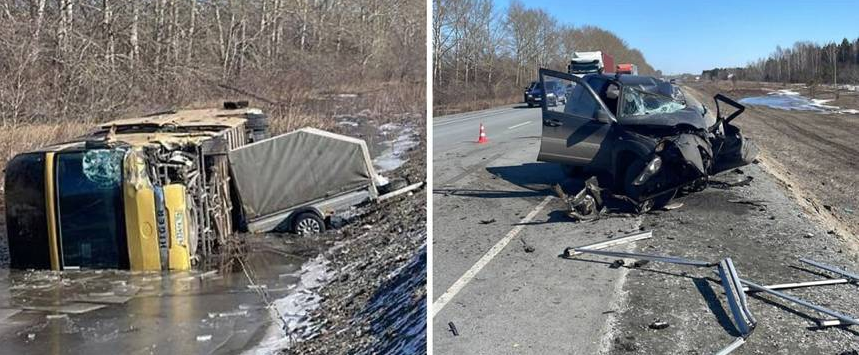 01.04.2023 в 11 час. 00 мин. по адресу: Новосибирская область, Ордынский район, 86 км автодороги К-17Р,произошло дорожно-транспортное происшествие с участием автобуса, принадлежащего ООО «СИБАВТОТРАНС», в котором в связи со столкновением с легковым автомобилем погиб 1 человек и 4 получили ранения.
10
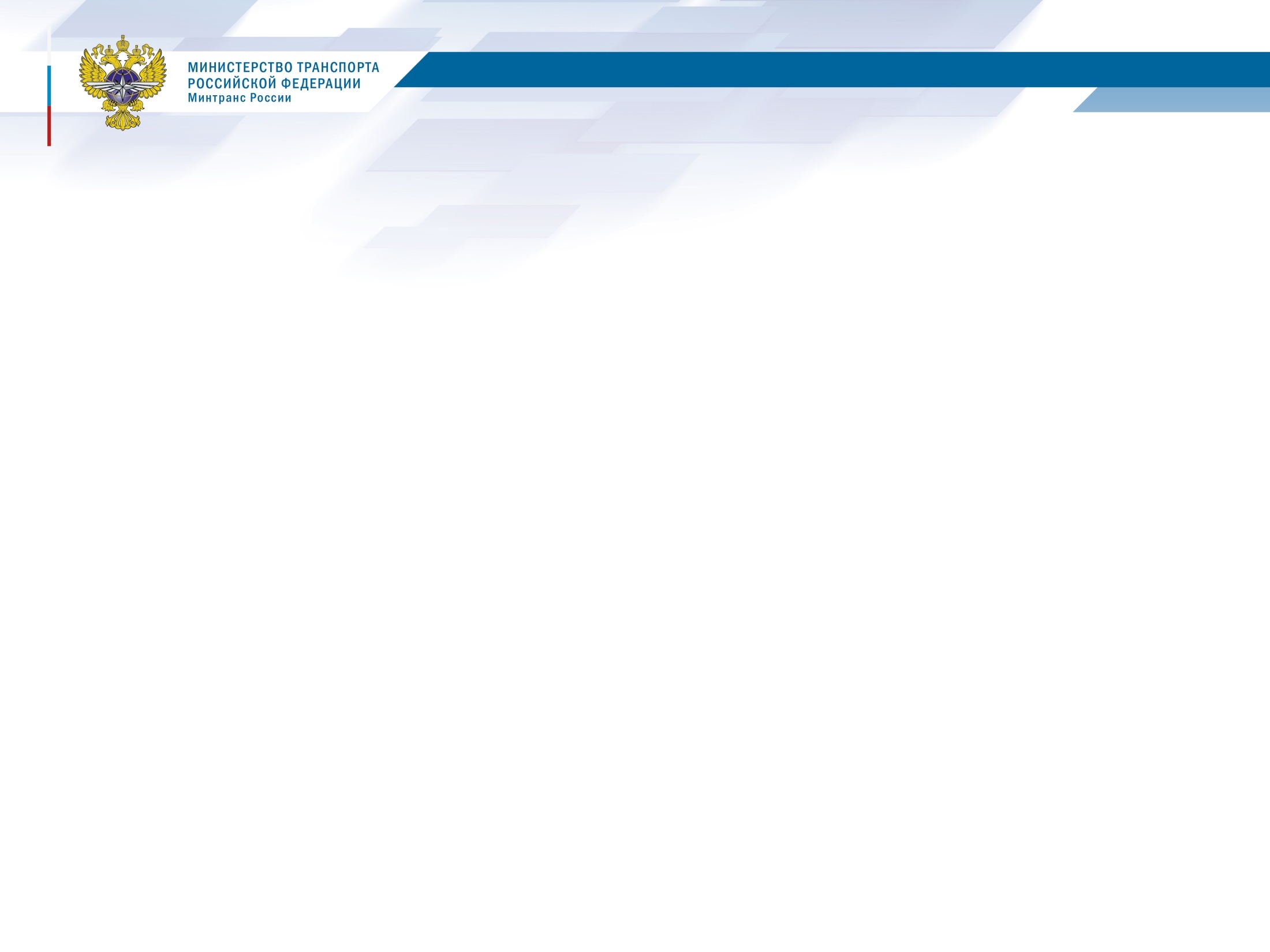 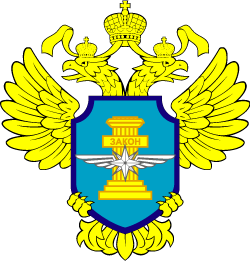 Федеральная служба по надзору в сфере транспорта
ДТП с погибшими
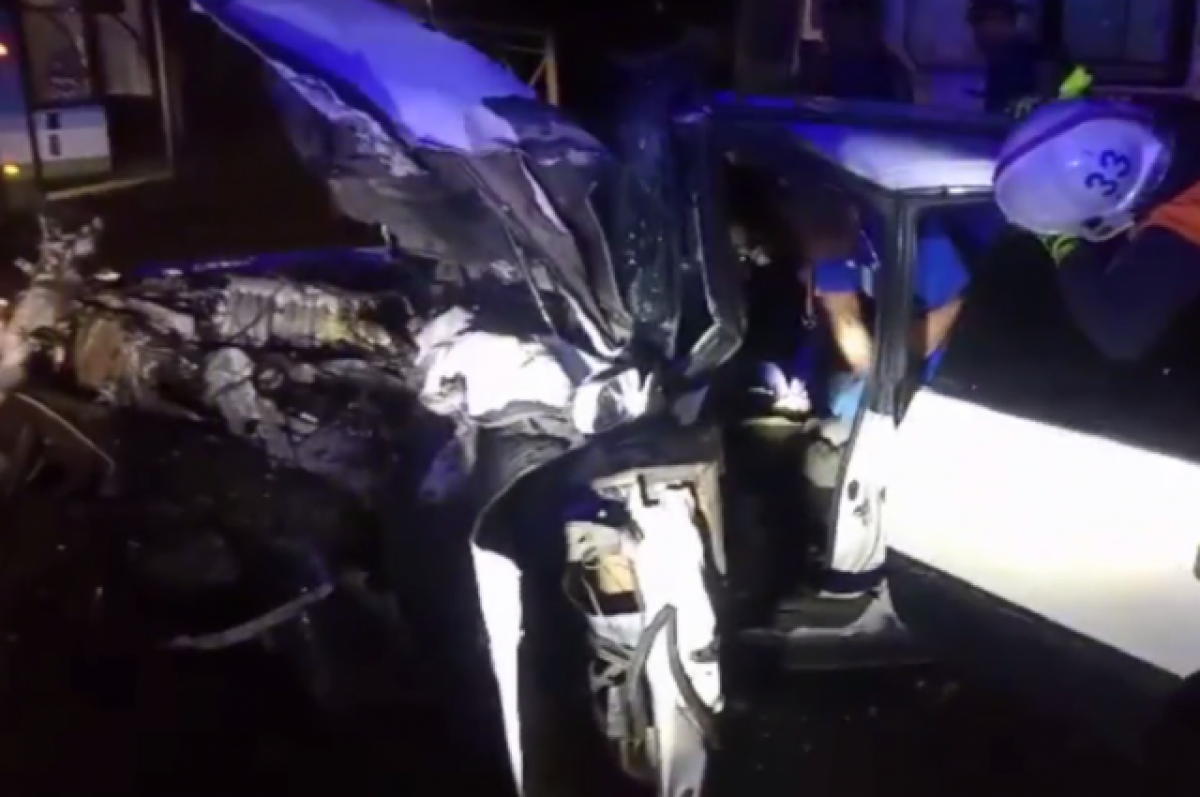 10.08.2023 в 23 час. 40 мин. по адресу: г. Новосибирск, Гусинобродское шоссе, 76 произошло дорожно-транспортное происшествие с участием автобуса, принадлежащего ООО «ОСТА», в котором в связи со столкновением с легковым автомобилем погиб 1 человек и 1 получил ранения.
11
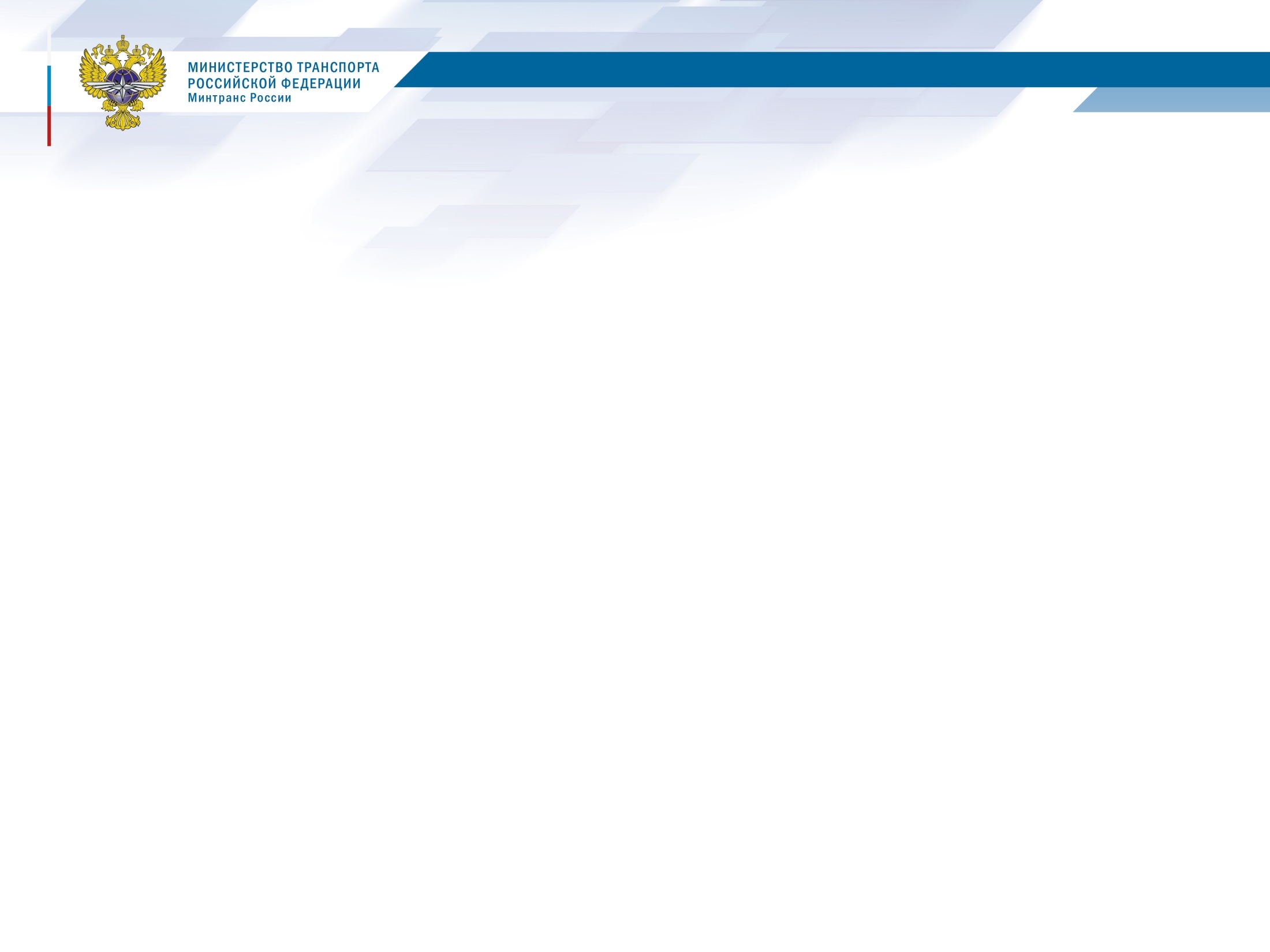 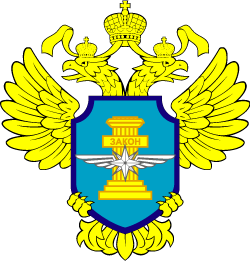 Федеральная служба по надзору в сфере транспорта
ДТП с погибшими
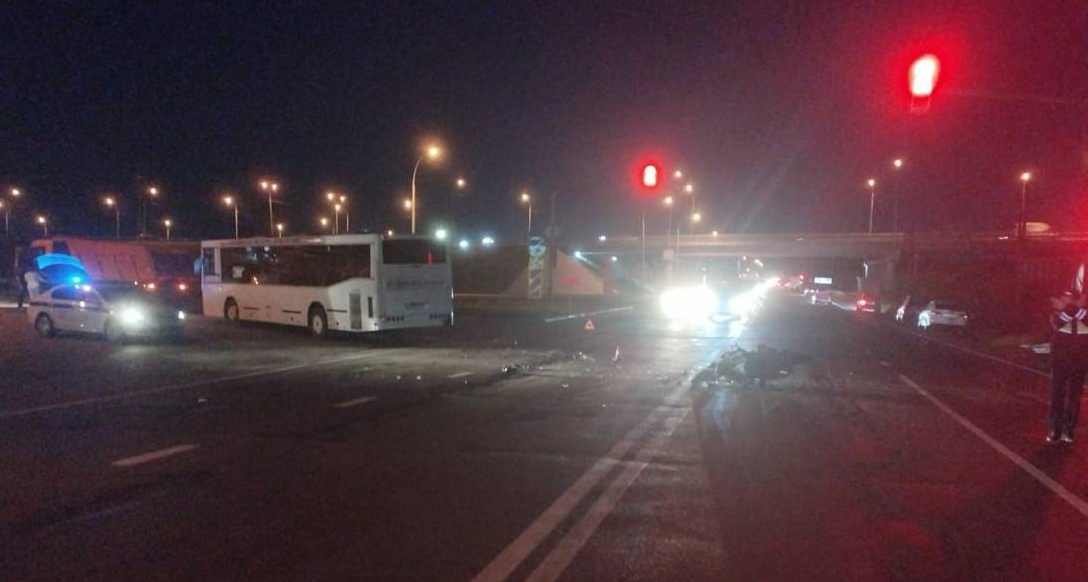 14.09.2023 в 20 час. 05 мин. по адресу: Новосибирская область, Новосибирский район, Пашинское шоссе, д. 1 к. 1 произошло дорожно-транспортное происшествие с участием автобуса, принадлежащего ООО «РАДУГА», в котором в связи со столкновением с мотоциклом погиб 
1 человек
12
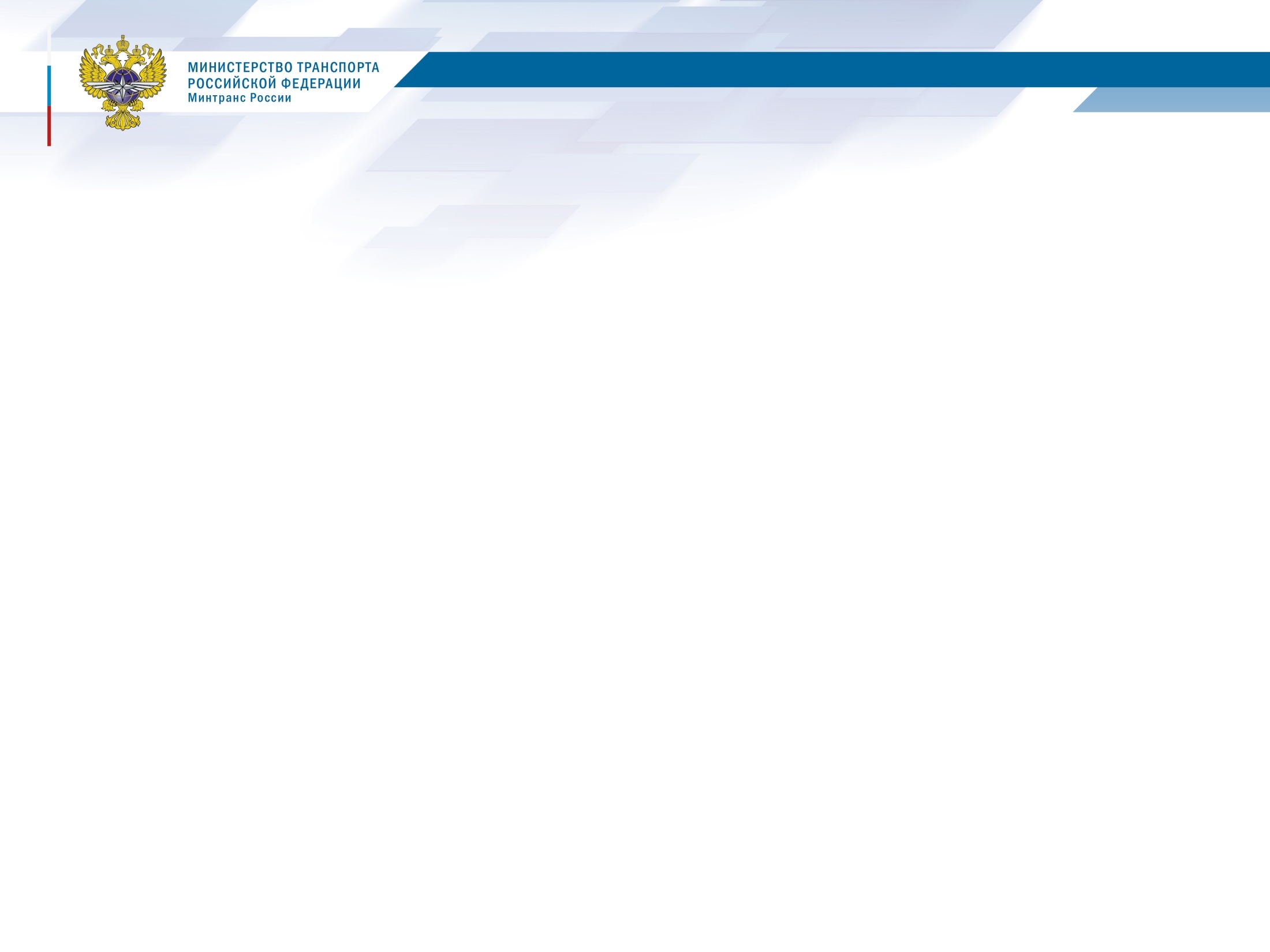 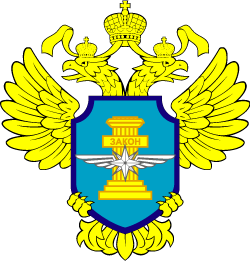 Федеральная служба по надзору в сфере транспорта
Меры, принятые по результатам ДТП
- проведено 6 инспекционных визитов 
- проведено 34 профилактических визитов 
принято участие в 8 инициированных Прокуратурой Новосибирской области проверках в качестве специалистов. 

По результатам указанных мероприятий вынесено 
22 постановления на общую сумму 359,5 тыс. руб. 

Решением районного суда Новосибирской области приостановлено действие лицензии ООО «ТСК» на 30 суток.
13
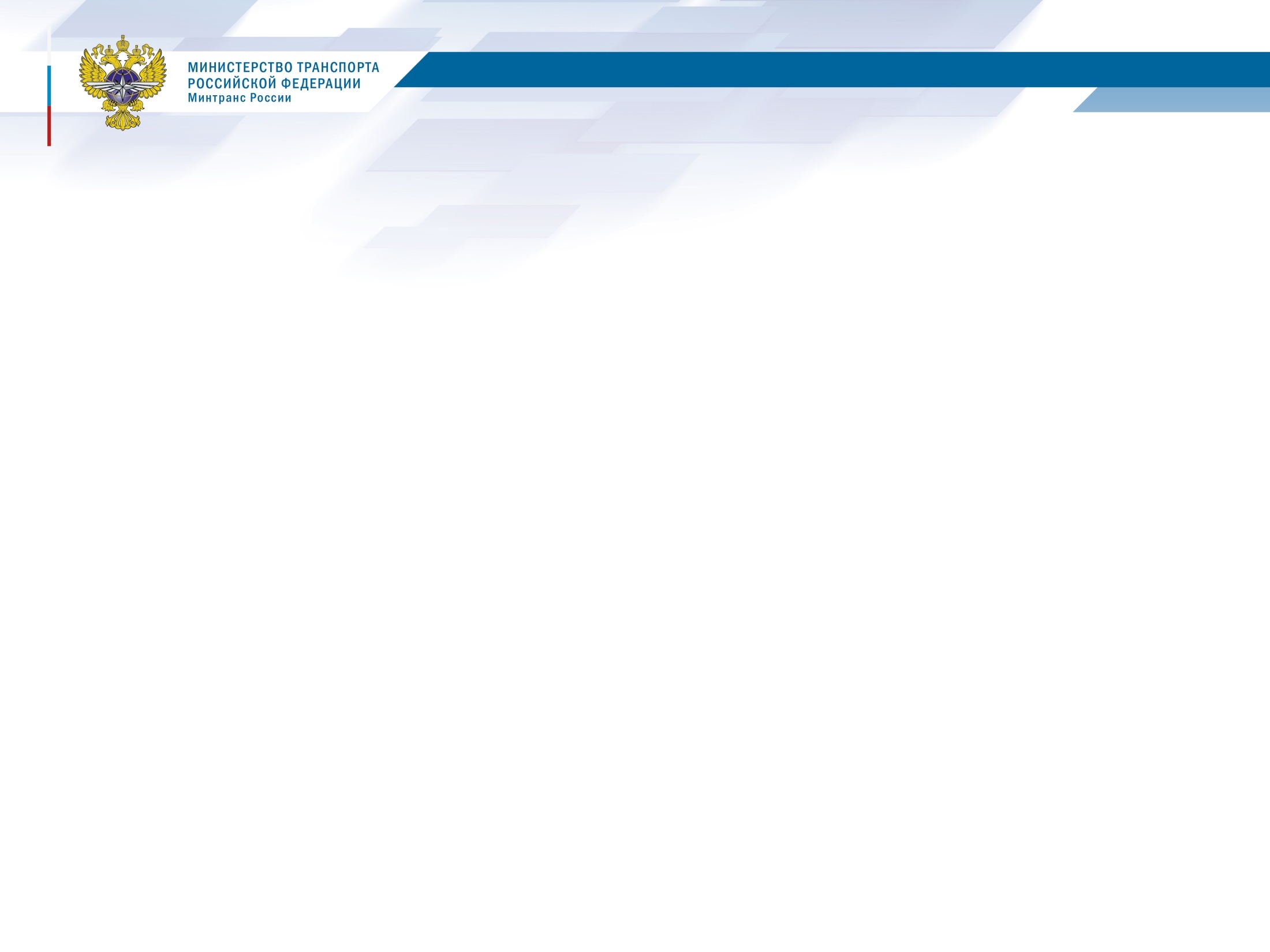 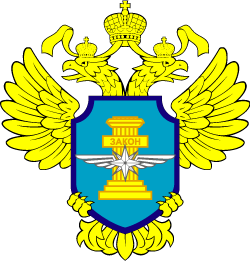 Федеральная служба по надзору в сфере транспорта
Основные нарушения, выявленные при 
внеплановых КНМ и проверках с прокуратурой
- отсутствие на предприятии локальных актов, устанавливающих особенности режима труда и отдыха;
- отсутствие контроля руководства за режимом труда и отдыха водителей;
- нарушения в прохождении технического контроля при выпуске на линию автобусов;
- нарушения в прохождении предрейсового и послерейсового медицинского осмотра водителей;
- нарушения в проведении инструктажей с водителями;
- привлечение к перевозкам пассажиров нетрудоустроенных водителей;
- использование автобусов, необорудованных ГЛОНАСС либо не передача данных ГЛОНАСС в Ространснадзор.
14
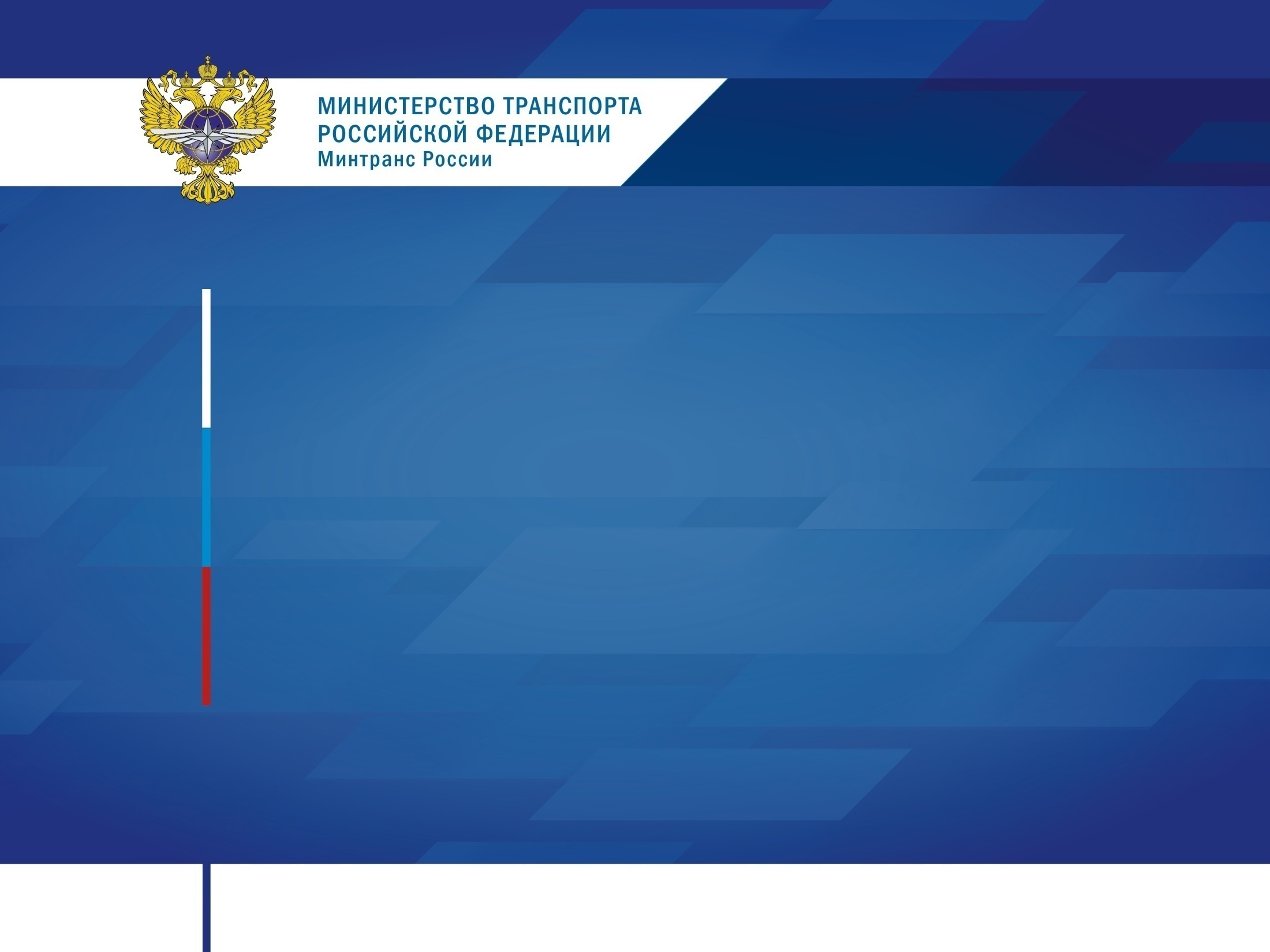 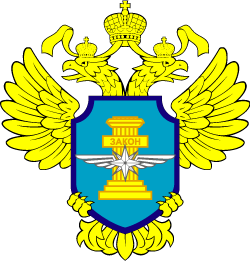 Федеральная служба 
по надзору в сфере транспорта
СПАСИБО ЗА ВНИМАНИЕ!
Телефоны для консультаций:
350-44-19, 341-23-12

Электронная почта:
togadn54@sfo.rostransnadzor.gov.ru